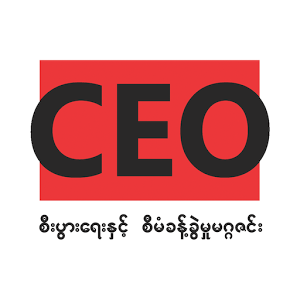 Market Yourself
Htun Htun Naing @ Nelson

17th October 2015 
Chatrium Hotel, Yangon
WHO AM I
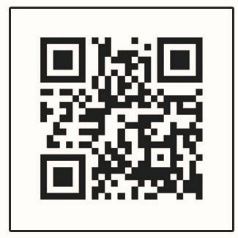 WHO ARE YOU
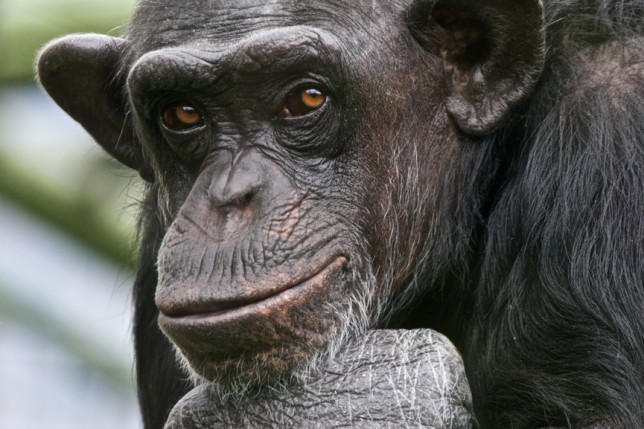 Identify current stage 
What did you learn ? 
What did you achieve ? 
Are you in line with your road map ?
WHAT IS MARKET
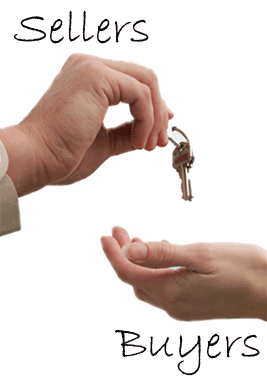 Meeting point for
WHAT DO YOU WANT TO SELL
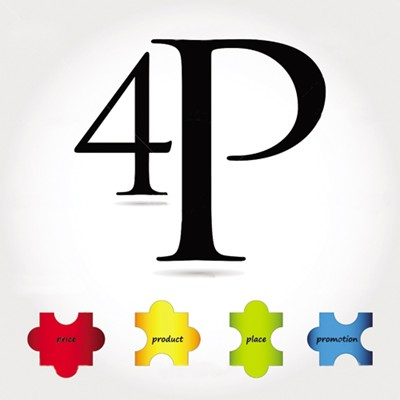 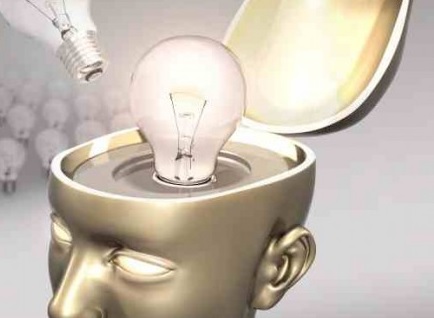 WHAT TO DO
“Package yourself “


“Build your brand “
	


“Socialize your brand “
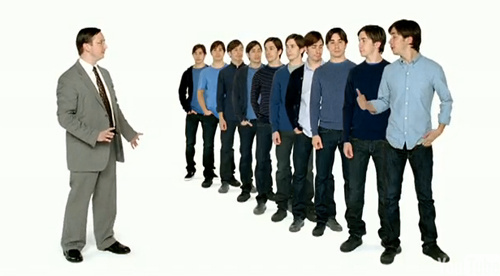 HOW TO DO
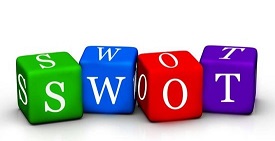 Define unique qualities about you

How would you tackle an overwhelming challenge with your skills?

What are your weaknesses? How would you deal with it in a critical situation which makes you want to give up?

List your strengths? What skills would you like to acquire but have not had the opportunity yet?

What is the career stream that you want to get into?
Today we use
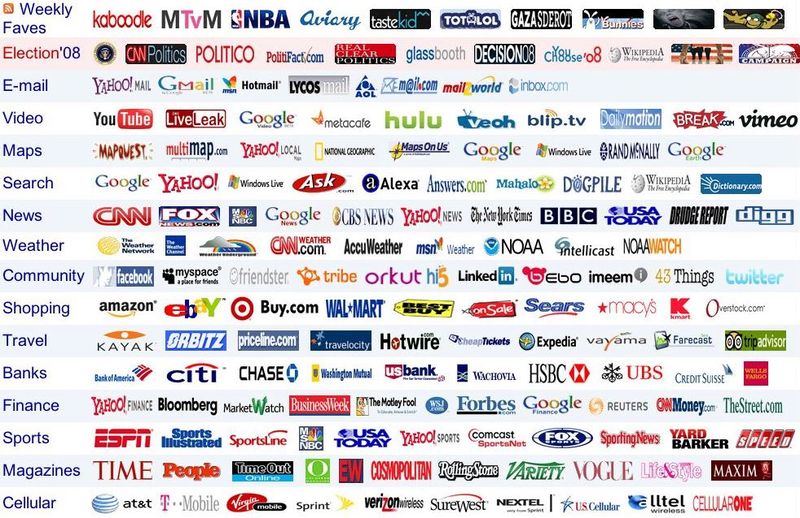 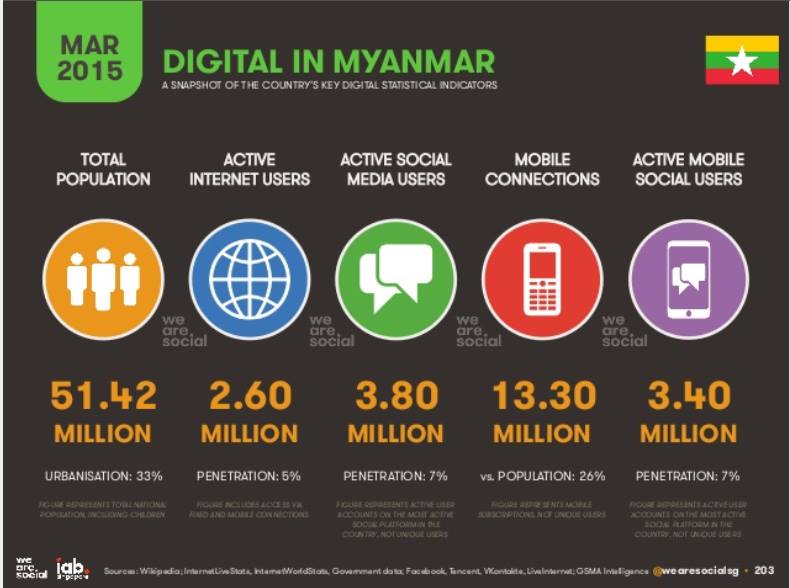 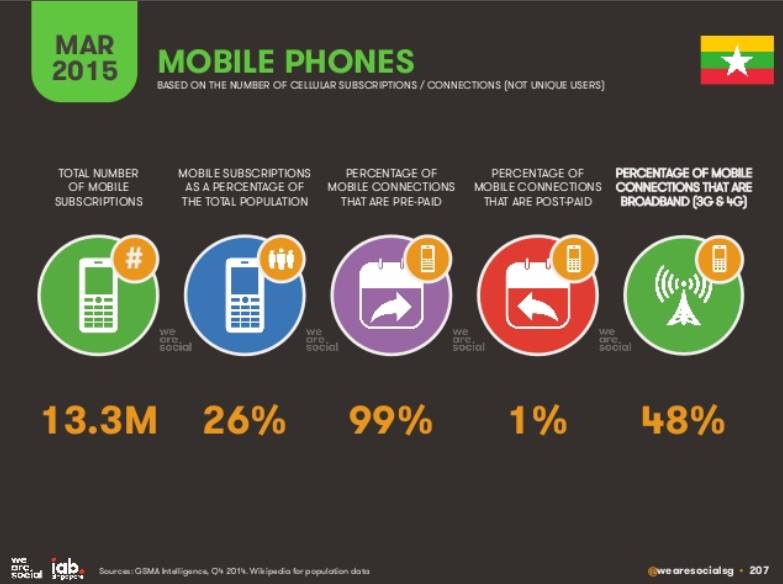 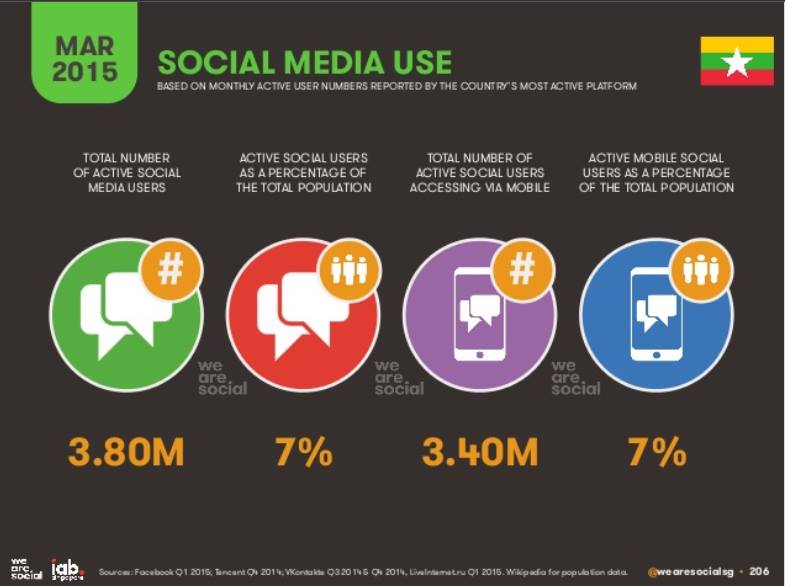 ENTREPRENEURS
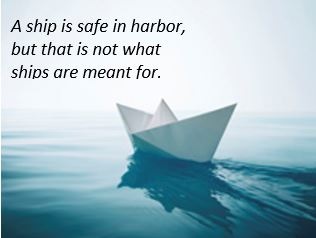 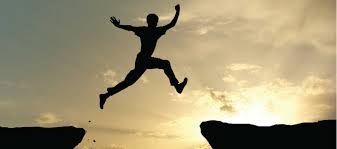 Distinguished between risk, which is insurable, and uncertainty, which is not
discovers unknown market opportunities
Ten Ways to Fail Entrepreneurship
Management mistakes
Lack of experience
Poor financial control
Weak marketing efforts
Failure to develop a strategic plan
Uncontrolled growth
Poor location
Improper inventory control
Incorrect pricing
Inability to make the “entrepreneurial transition”
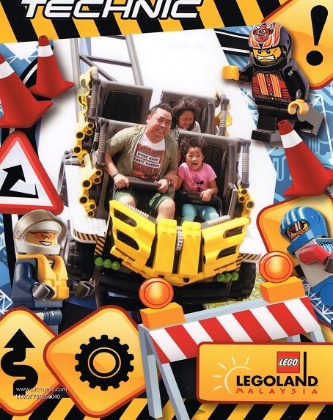 Don’t afraid to FALL, Its will UP again
My Favourite Quotes
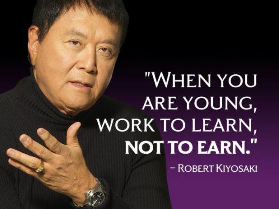 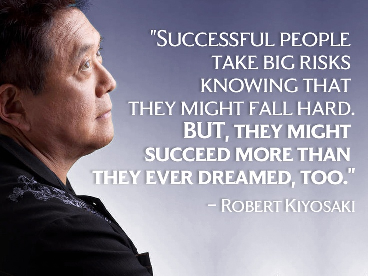 My Favourite Quotes
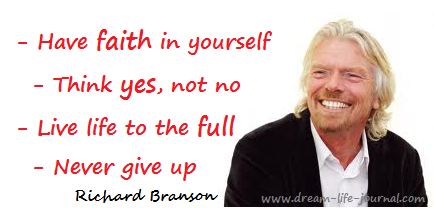 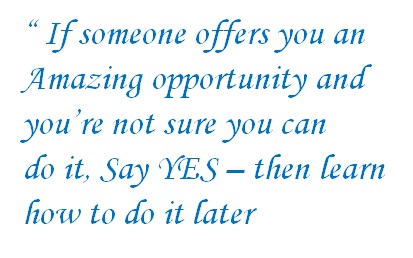 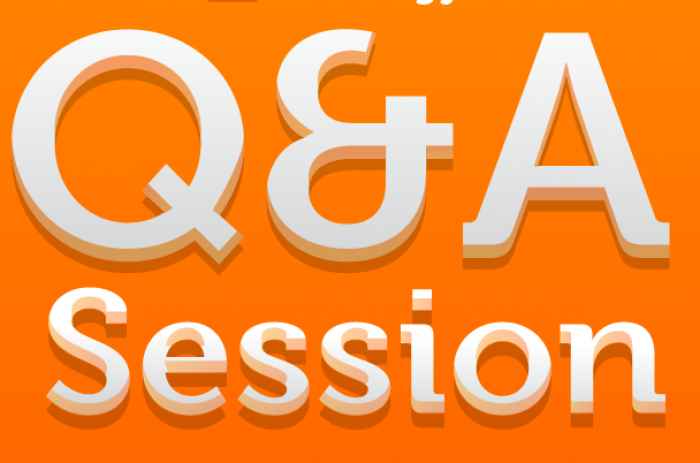 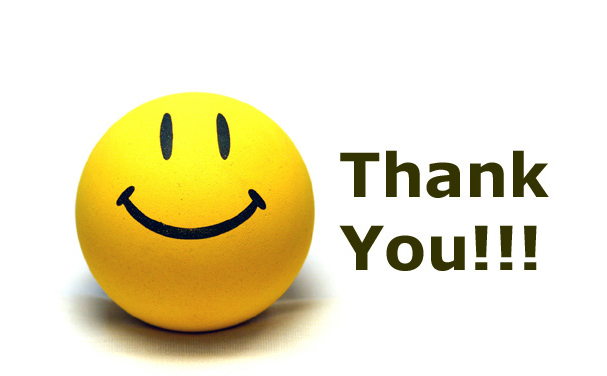 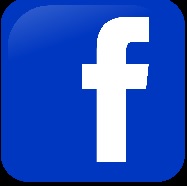 HHNaing
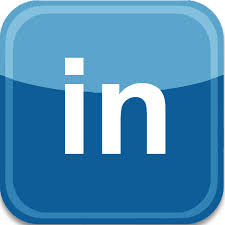 HtunHtunNaing
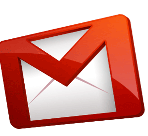 hhn@blueoceanmgt.com